Applying for Cardiology Fellowship:
Insights from Program Directors & Trainees
Thursday, June 2nd, 7:00 pm-8:30 pm
Sponsored by the PDGME and FIT Member Sections
[Speaker Notes: Kimarie to talk here and introduce the program]
Moderators
Program Moderators:
Lisa Rose-Jones, MD, FACC, Program Director at University of North Carolina
Harsimran Singh, MD, FACC, Program Director at New York Presbyterian-Weill Cornell
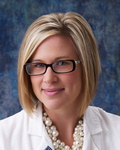 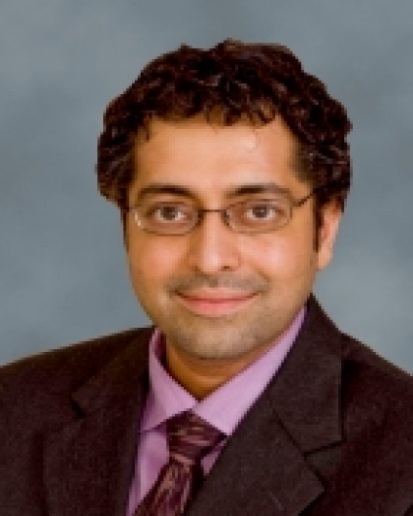 [Speaker Notes: Kimarie to talk and introduce moderators]
Program Overview
Fellowship Application Timeline
So, You’ve Decided to Apply to Cardiology: What are Programs Looking For?
Virtual Interview Etiquette
Best Practices for an In-Person Interview
FIT Council Introduction
Cardiology Applicant Mentorship Program
Best Practices for Clear Communication with Program Coordinators
Ask the Experts Panel Discussion
[Speaker Notes: Lisa Rose Jones to talk here and welcome people to the program]
Digital Moderators
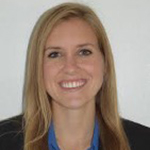 Chat Moderators:
Emily Zern, MD,  FIT Council Chair
Carson Keck, MD, FIT Council Member
Aaron Smith, MD, FIT Council Member
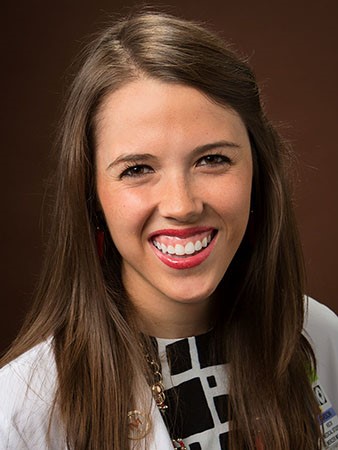 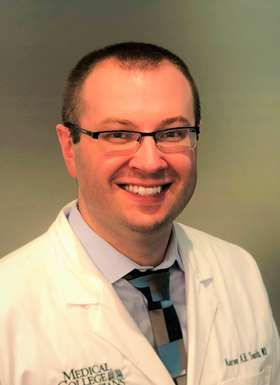 [Speaker Notes: Lisa Rose Jones talking during this slide and introduce the moderators]
Adult Cardiology Fellowship Timeline
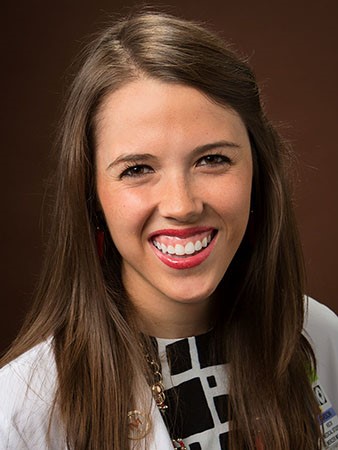 Carson Keck, MD
General Cardiology
Medical University of South Carolina
No disclosures
[Speaker Notes: Simran talking here to introduce Carson]
Application Timeline
June 8, 2022: ERAS 2022 season begins!
June 9, 2022: Applicants can register in myERAS and start working on applications
July 6, 2022:Applicants can begin submitting applications
July 20, 2022: Fellowship programs can begin reviewing applications
September 28, 2022: Rank order lists open
November 16, 2022: Rank order list deadline
November 30, 2022: Match day!
[Speaker Notes: Carson Talking here]
Particulars of the 2023 Match
Delay for programs to review applications removed
Programs will begin reviewing 7/20 rather than in August
Normal interview season duration
Application season will likely be a combination of virtual and in-person
[Speaker Notes: Carson Talking here]
Real Timeline
July 16th – Completed ERAS application
July 30th – First Rejection
July 30th – First Interview Invitation
August 8th – Last Letter of Recommendation Uploaded
September 13th – First Interview
October 15th – Last Interview
November 12th – Certified Rank Order List
November 28th - Matched
[Speaker Notes: Carson Talking here]
Pre-Interview Tips
Make sure all components are uploaded to MyERAS by 7/20:
Personal Statement
PD LoR and 3 supplemental LoRs
Medical School Transcript/Dean’s Letter (MSPE)
USMLE Transcripts
Photo
Have friends, family and colleagues review personal statement
Interview season is dynamic: have PD and faculty advocate for interviews and advocate for yourself
Make sure you known your application inside and out
Coordinate coverage with colleagues early
[Speaker Notes: Carson Talking here]
Post Interview Tips
Consider sending ‘Thank You’ notes/emails
Don’t read too much into post interview communications
Remember to register for NRMP ID
Ask current fellows about programs you are interested in
Talk over your rank list with friends/family and don’t make changes immediately before submission
[Speaker Notes: Carson Talking here]
So, You've Decided to Apply to Cardiology: What are Programs looking for?
[Speaker Notes: Lisa to talk here]
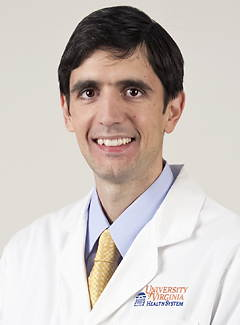 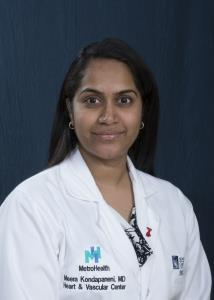 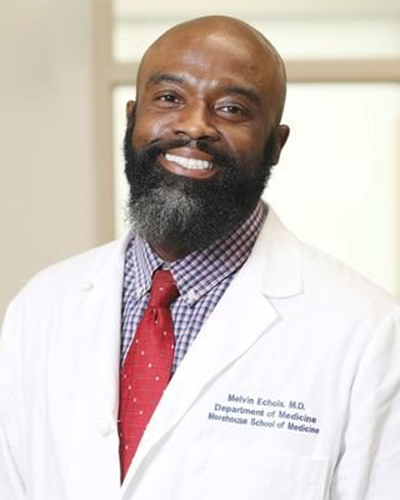 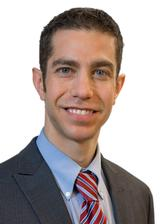 Meera Kondapaneni, MD, FACC, PD at MetroHealth/Case Western Reserve
Melvin Echols, MD, FACC, PD at  Morehouse School of Medicine
Benjamin Freed, MD, FACC, PD at Northwestern University
Victor Soukoulis, MD, FACC, PD at , University of Virginia
[Speaker Notes: Lisa to introduce panelists.  You can take down the slides after they are introduced and while the panel is speaking.]
Best Practices for the 
Virtual Fellowship Interview
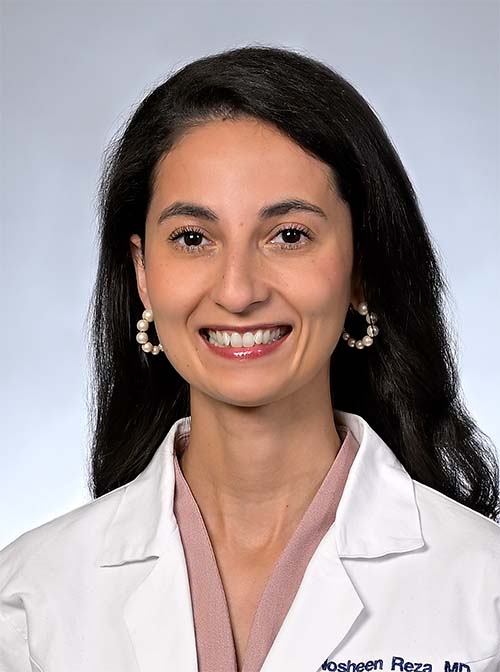 Nosheen Reza MD, FACC, FHFSA
Assistant Professor of Medicine
Penn Center for Inherited Cardiovascular Disease
Section of Advanced Heart Failure, Transplantation, and Mechanical Support
Assistant Program Director, Cardiovascular Disease Fellowship
Director, Penn Women in Cardiology Program
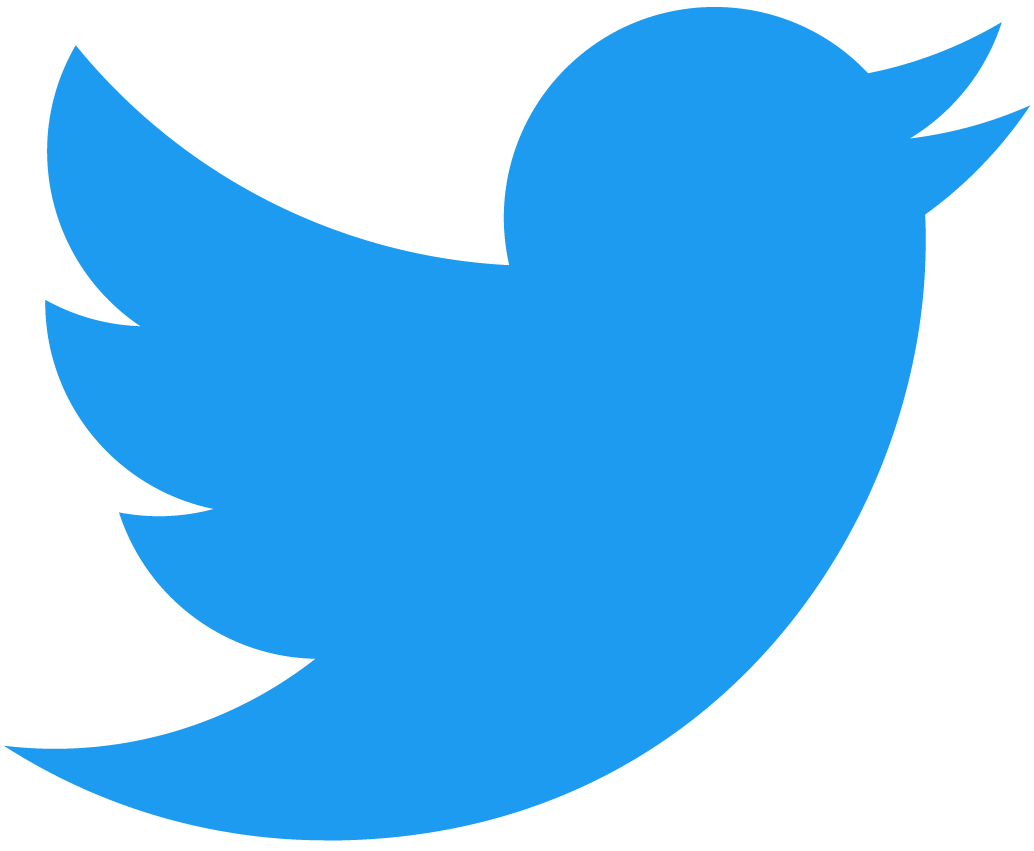 @noshreza
[Speaker Notes: Simran to introduce Nosheen.]
Objectives
General best practices for the virtual interview
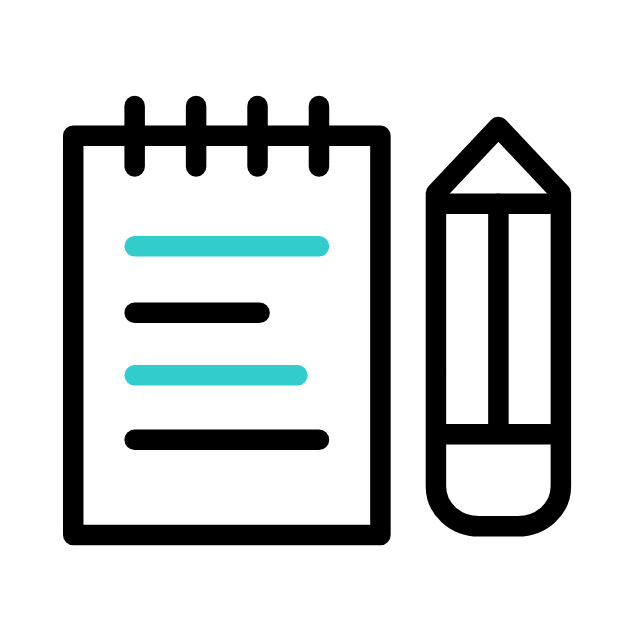 How to prepare in advance
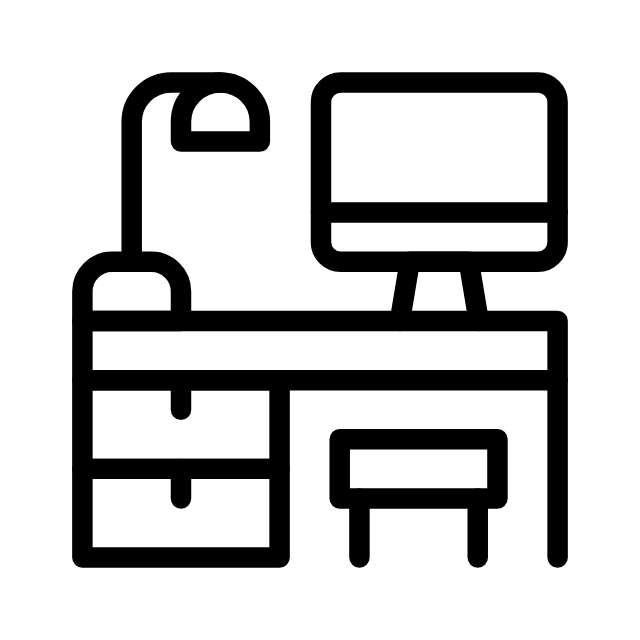 What to expect
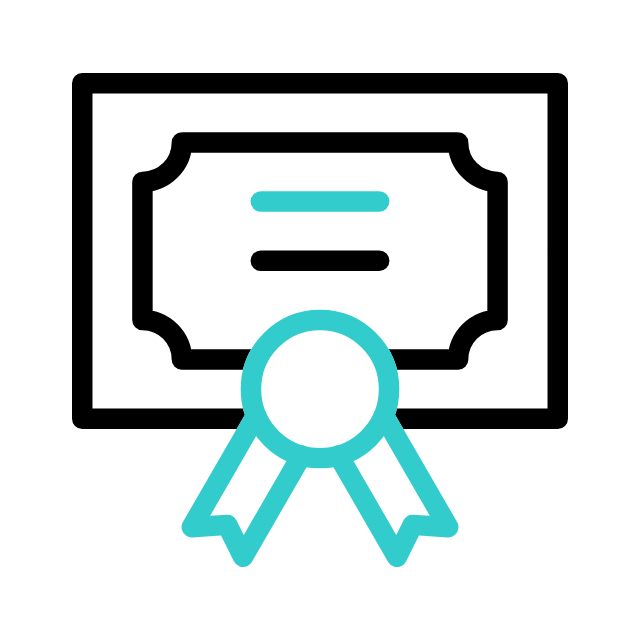 How to bring “your best self”
@noshreza
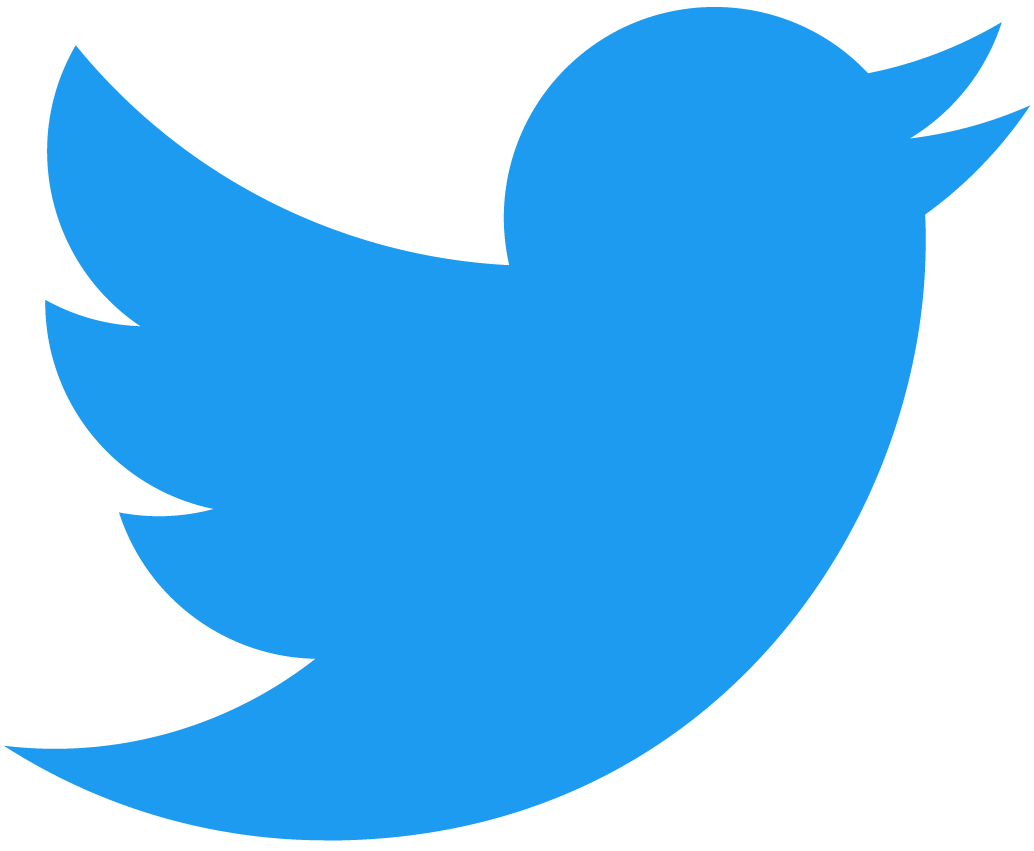 [Speaker Notes: Nosheen will be talking through these slides

General best practices for the virtual interview
How to prepare in advance
What to expect
How to bring “your best self” for the interview]
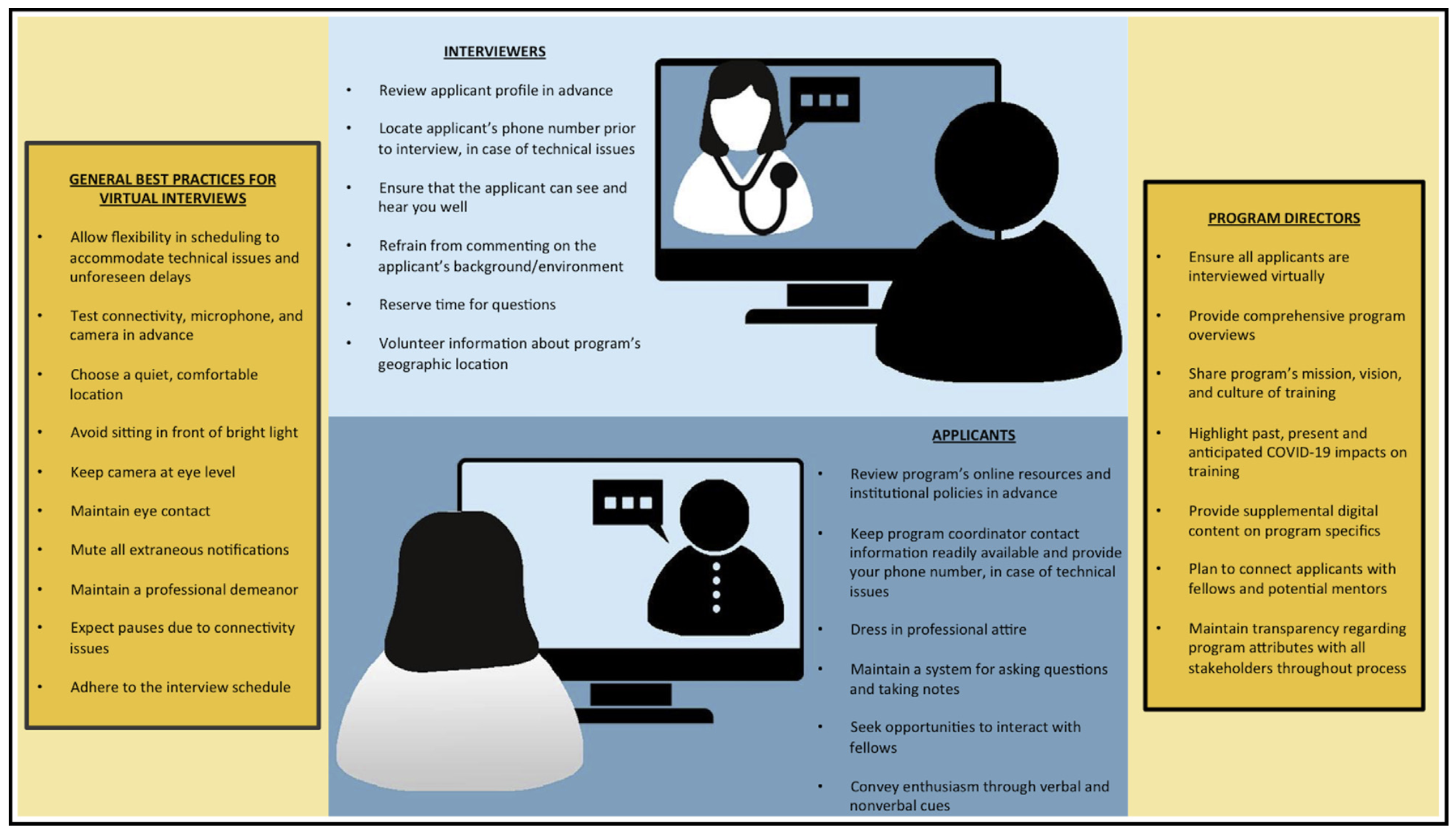 Reza N et al. JACC Case Reports 2020
@noshreza
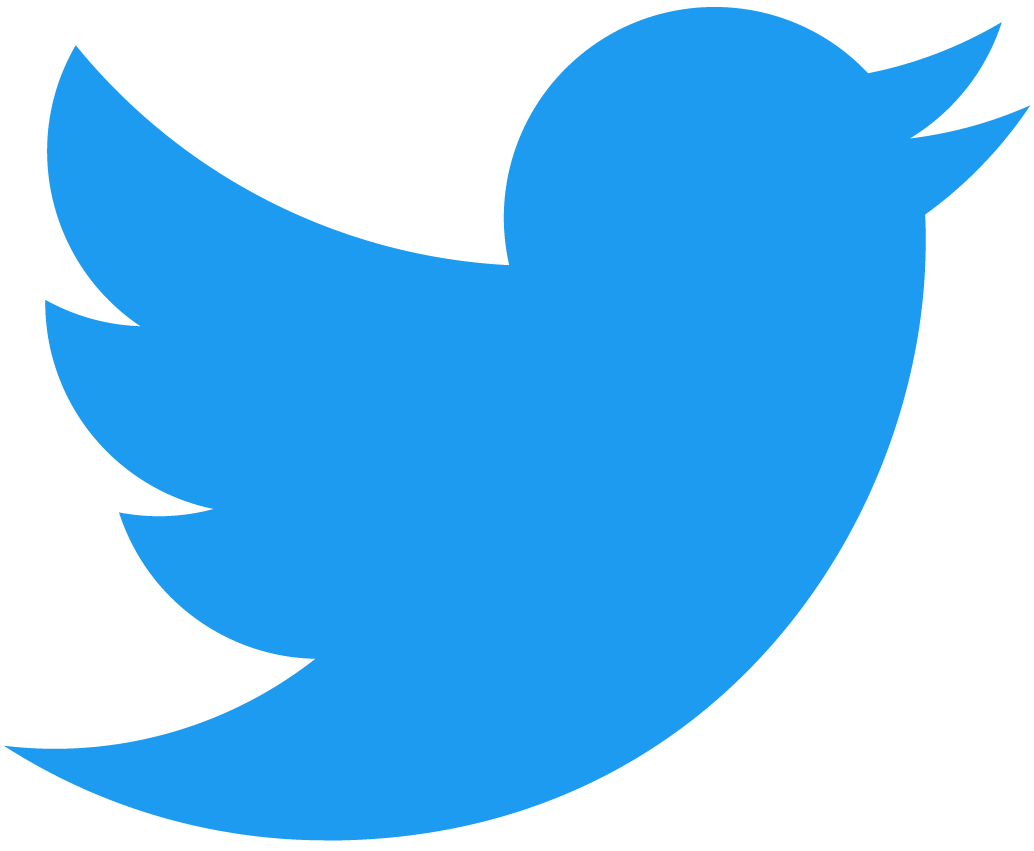 [Speaker Notes: Nosheen will be talking through these slides]
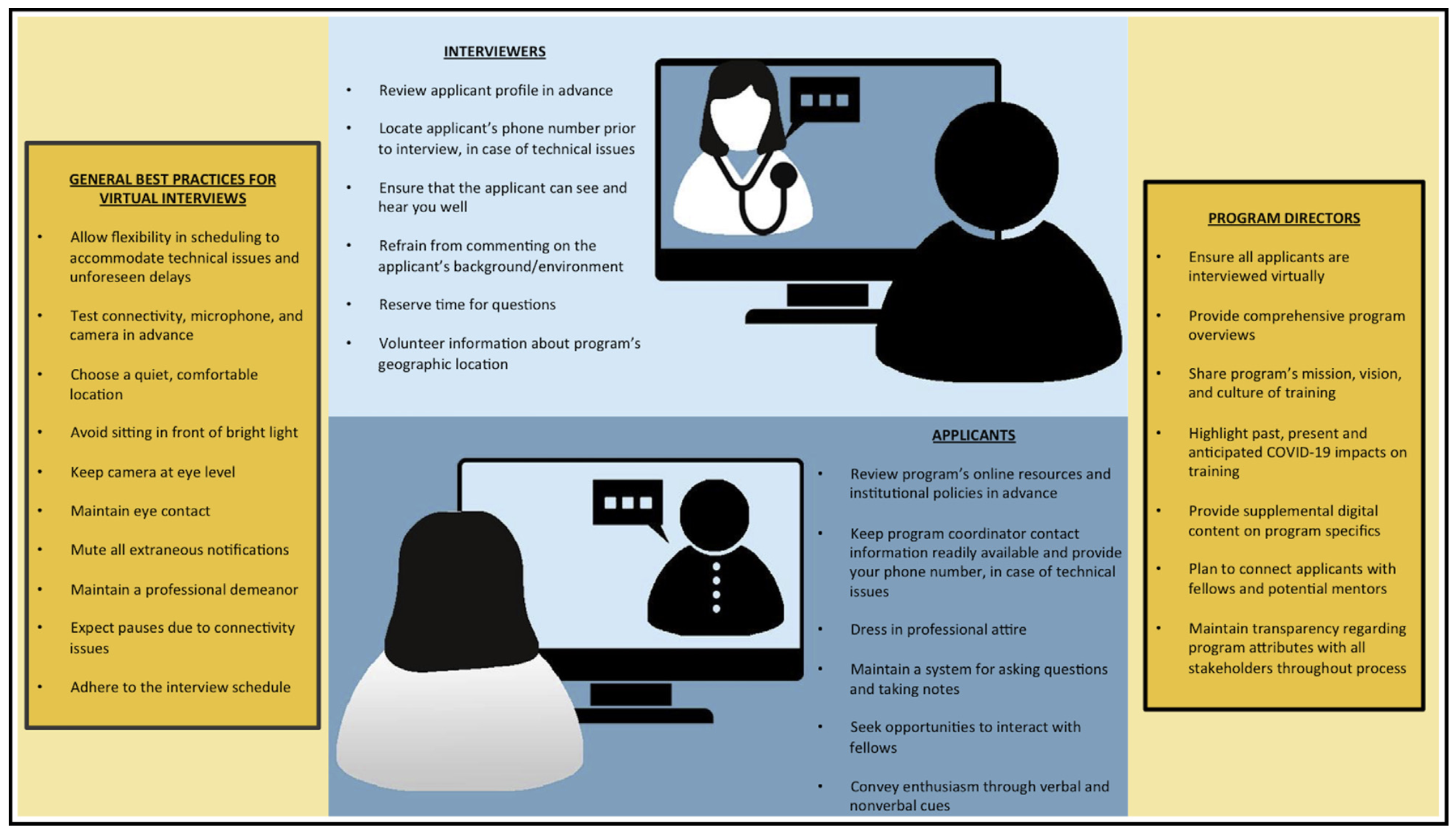 Plan for a flexible schedule on interview day
Avoid being on-call/working a shift
Reza N et al. JACC Case Reports 2020
@noshreza
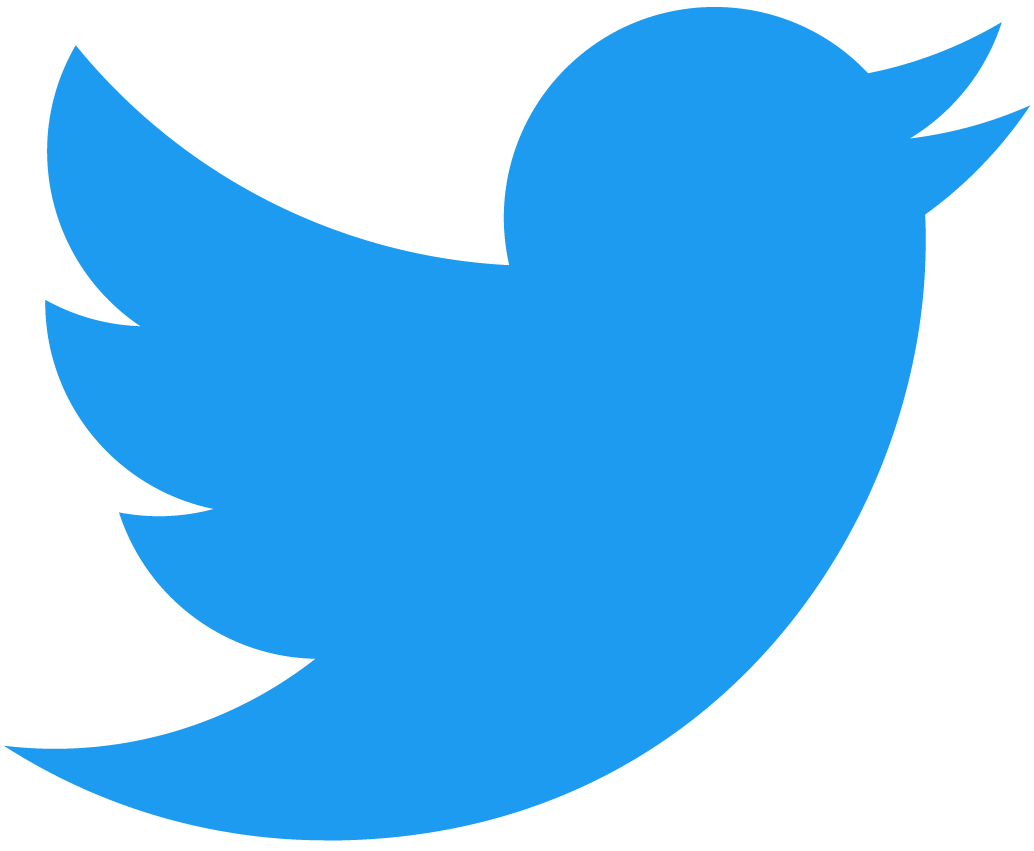 [Speaker Notes: Nosheen will be talking through these slides]
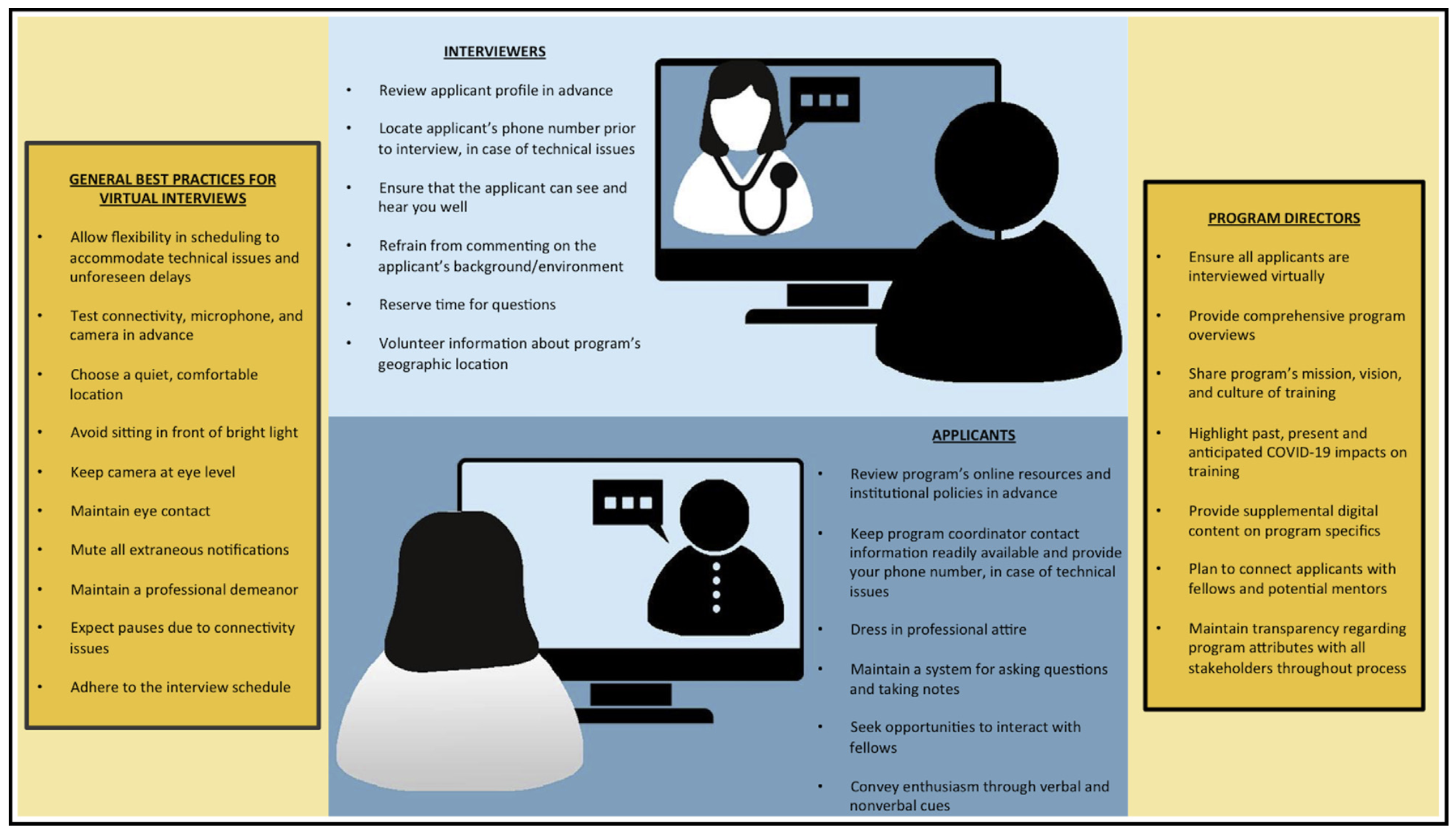 Can the interviewer see you? Hear you?
Trial run your desk, light, mic, camera set up
Is the lighting ok throughout the day?
Is the wifi fast enough?
Does your program provide reserved space?
Have a backup device plan
Reza N et al. JACC Case Reports 2020
@noshreza
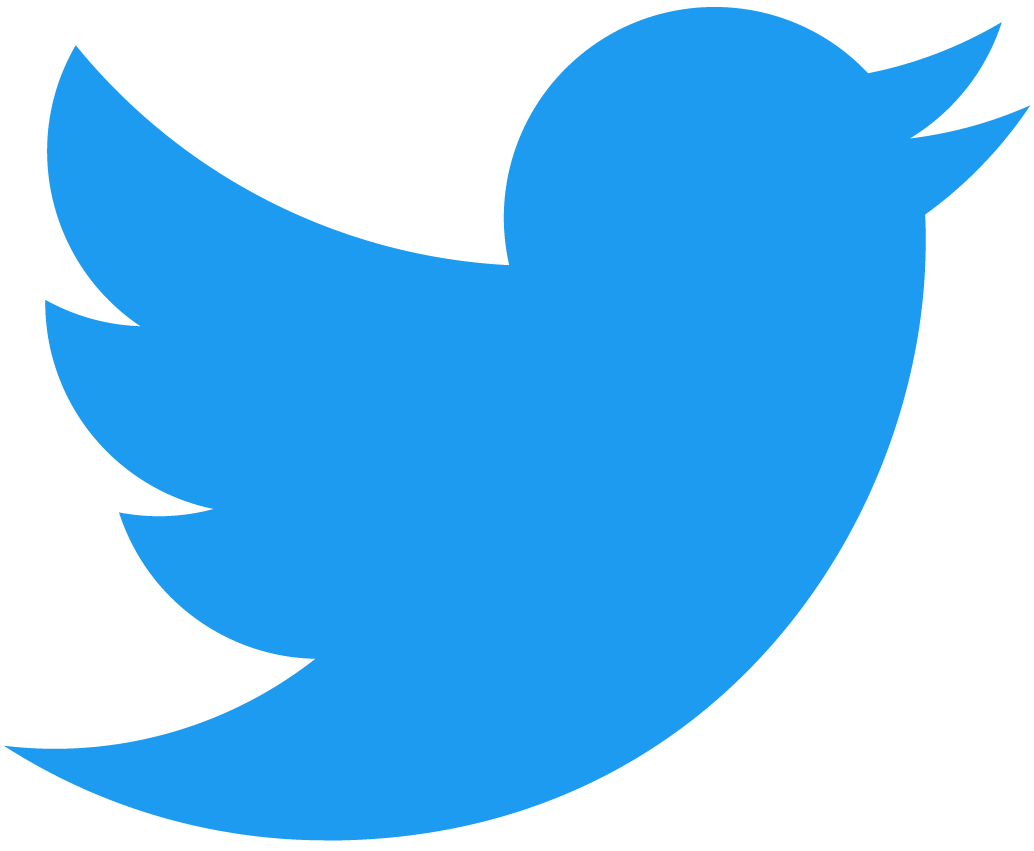 [Speaker Notes: Nosheen will be talking through these slides]
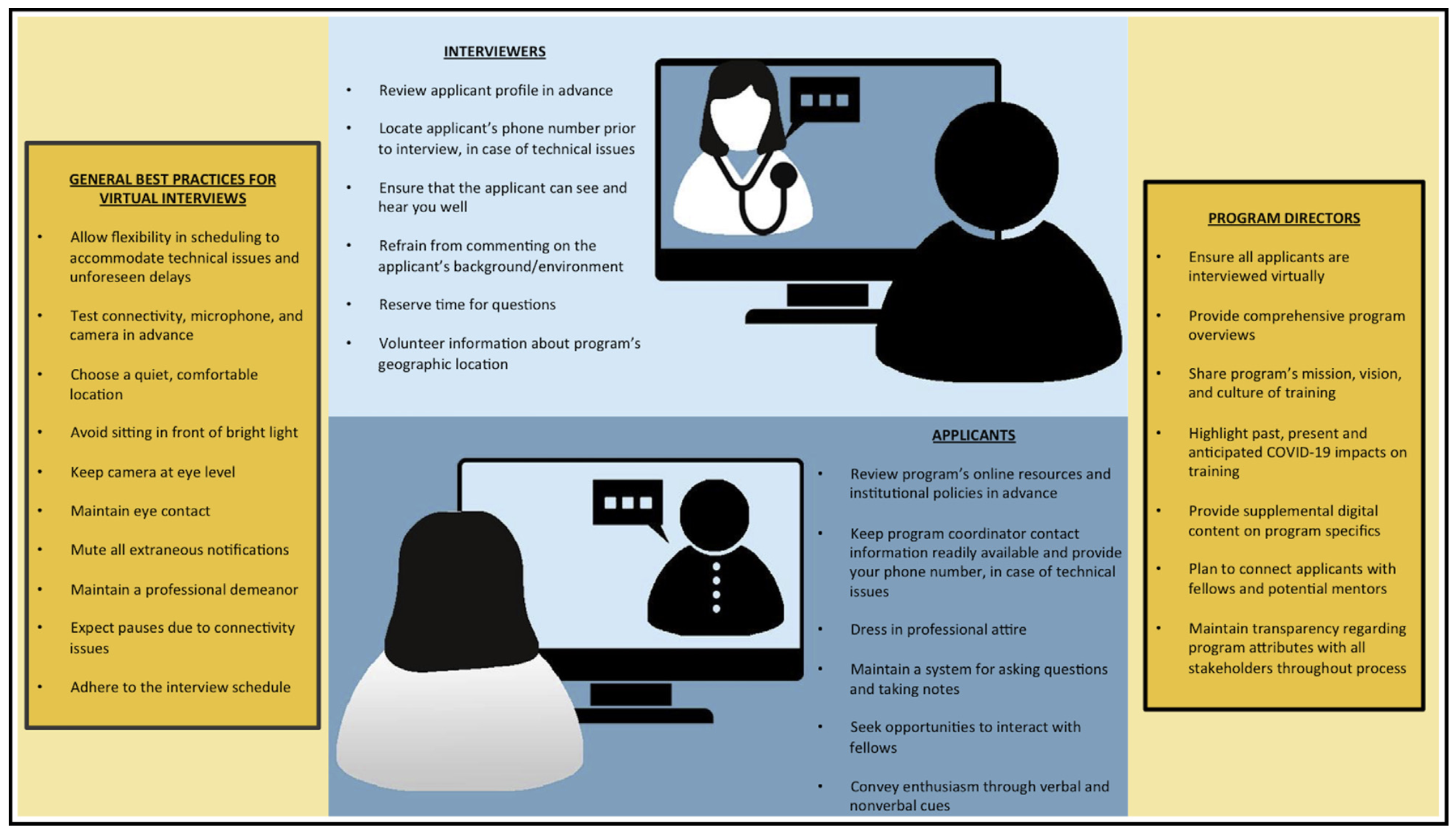 Minimize and mute distractions
Be on time, if not early, to each interview
Reza N et al. JACC Case Reports 2020
@noshreza
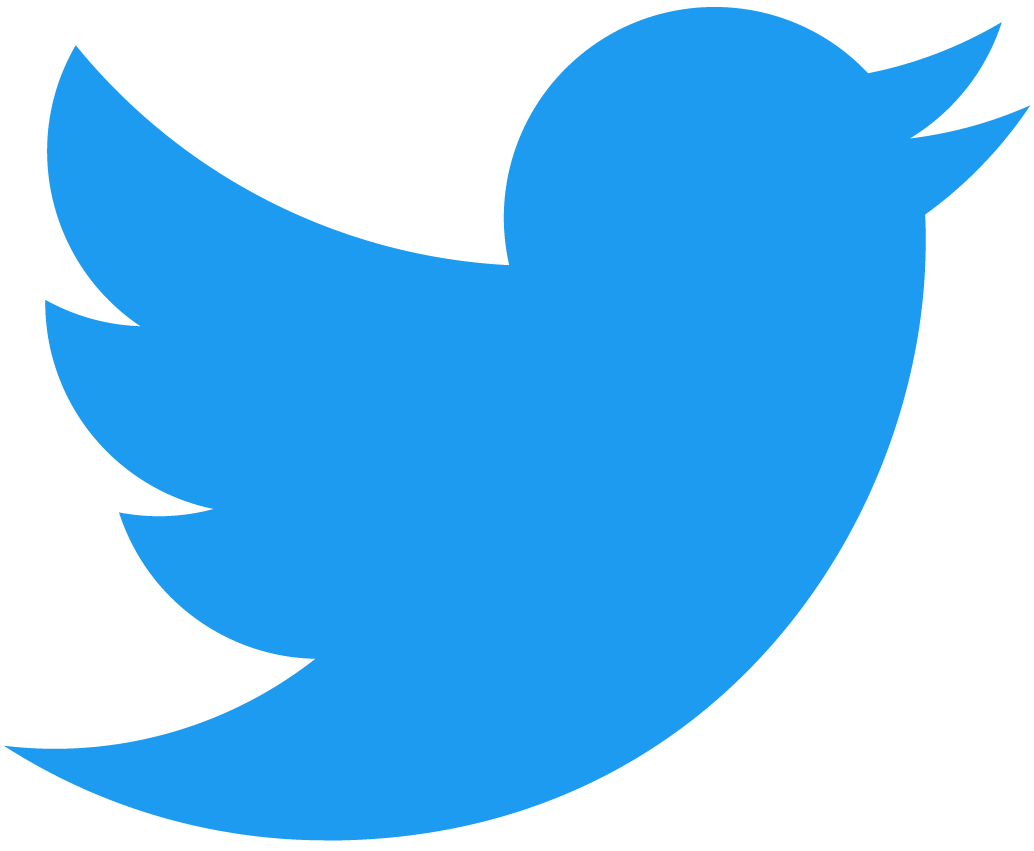 [Speaker Notes: Nosheen will be talking through these slides]
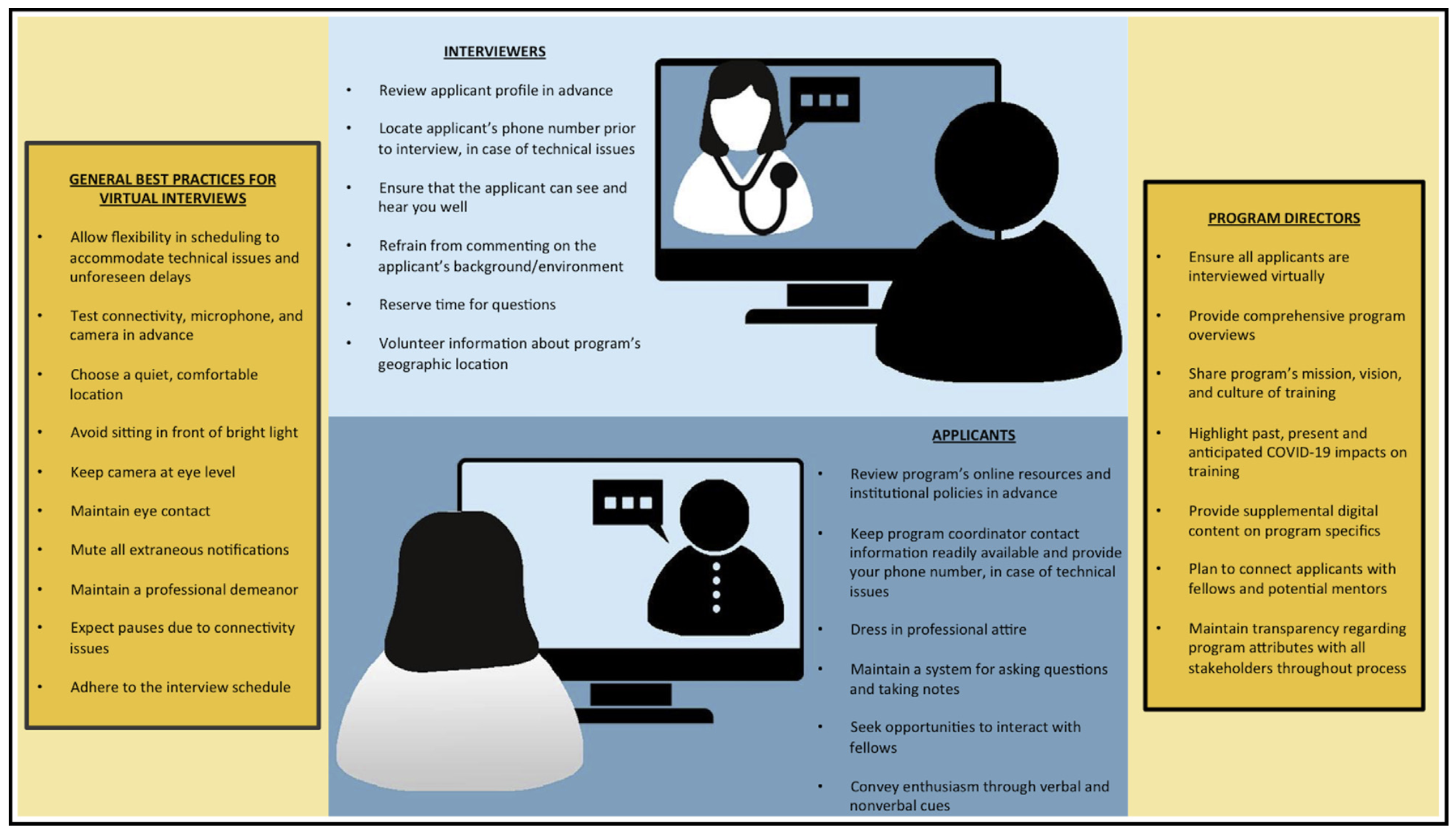 Expect hiccups!
Wrong Zoom rooms, interviews running overtime, last minute schedule changes
Reza N et al. JACC Case Reports 2020
@noshreza
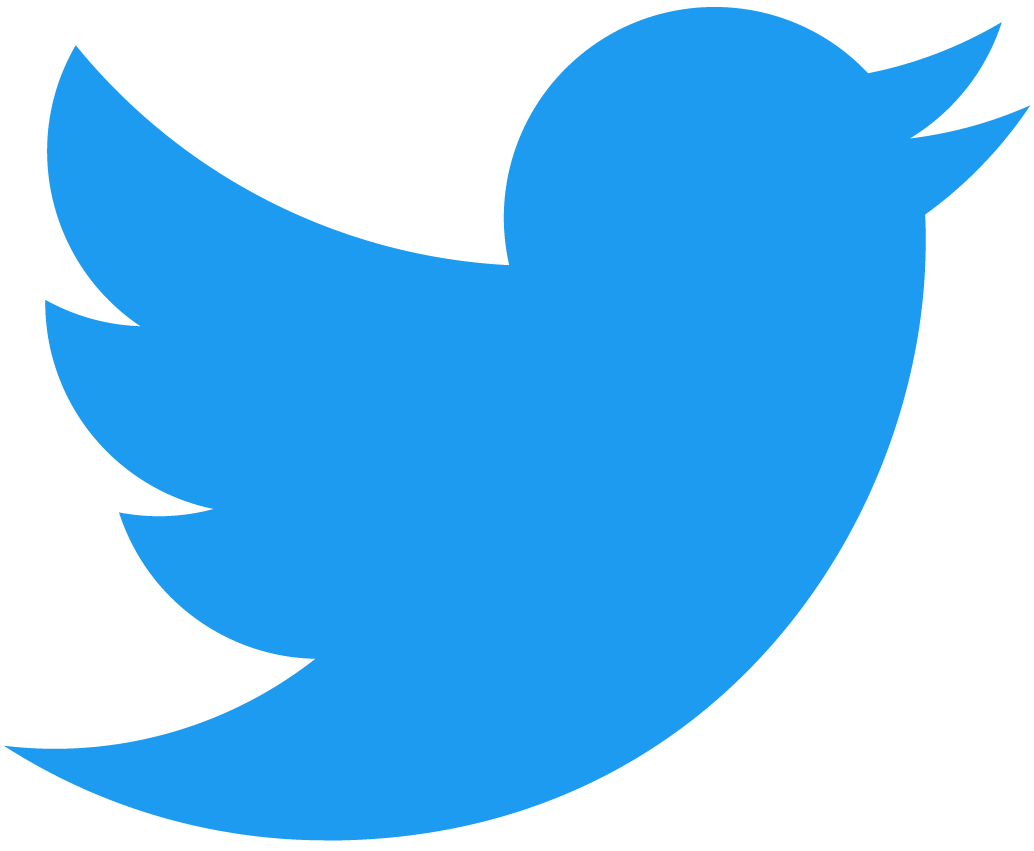 [Speaker Notes: Nosheen will be talking through these slides]
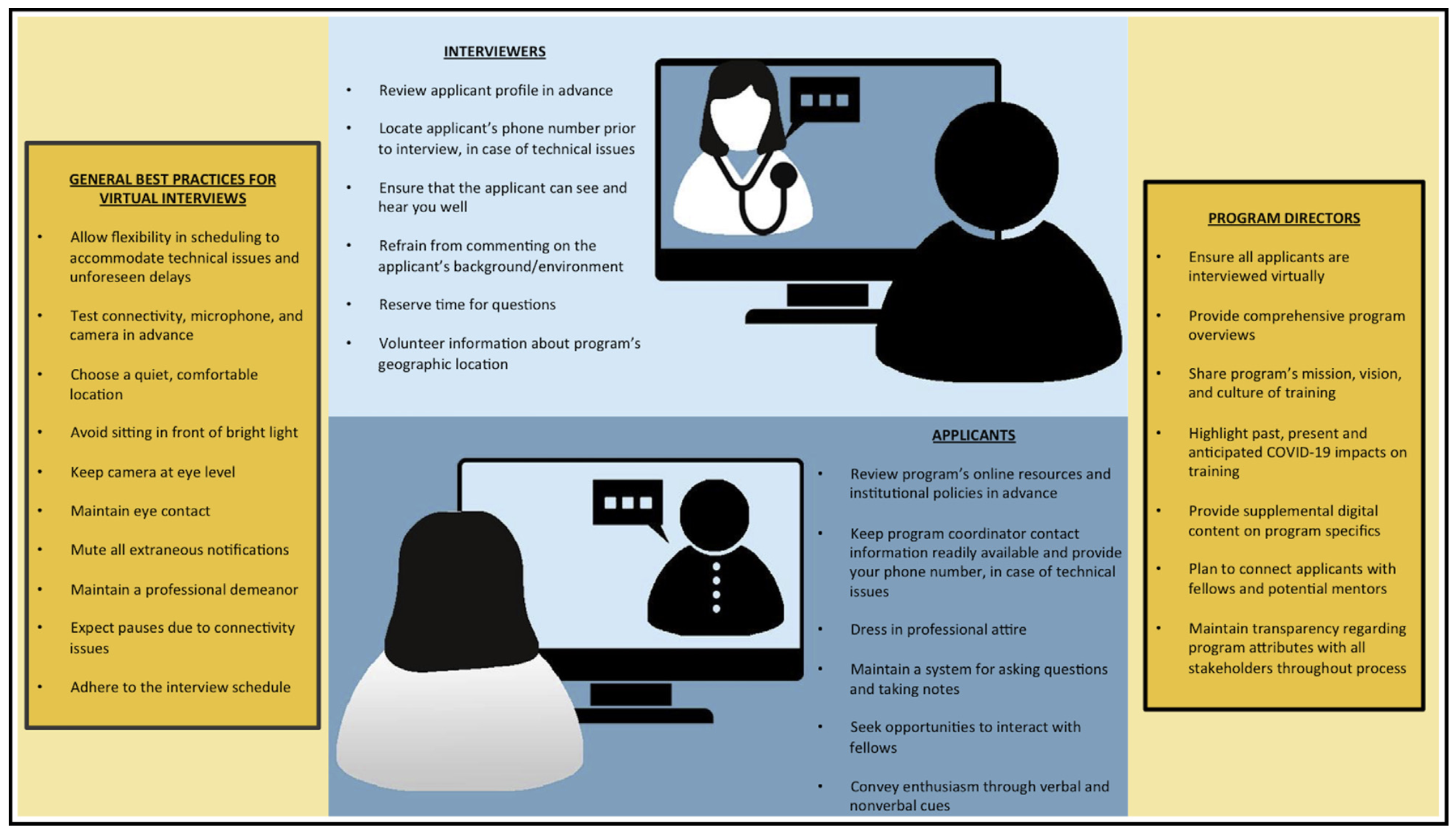 Reza N et al. JACC Case Reports 2020
@noshreza
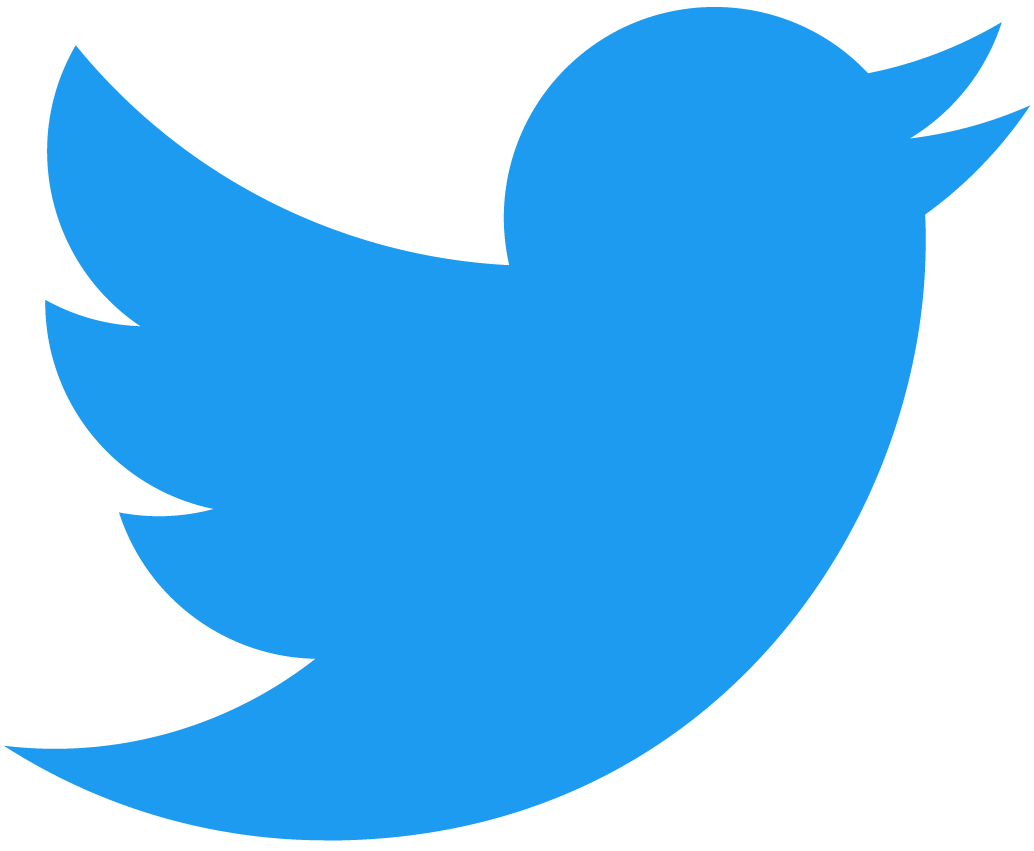 [Speaker Notes: Nosheen will be talking through these slides]
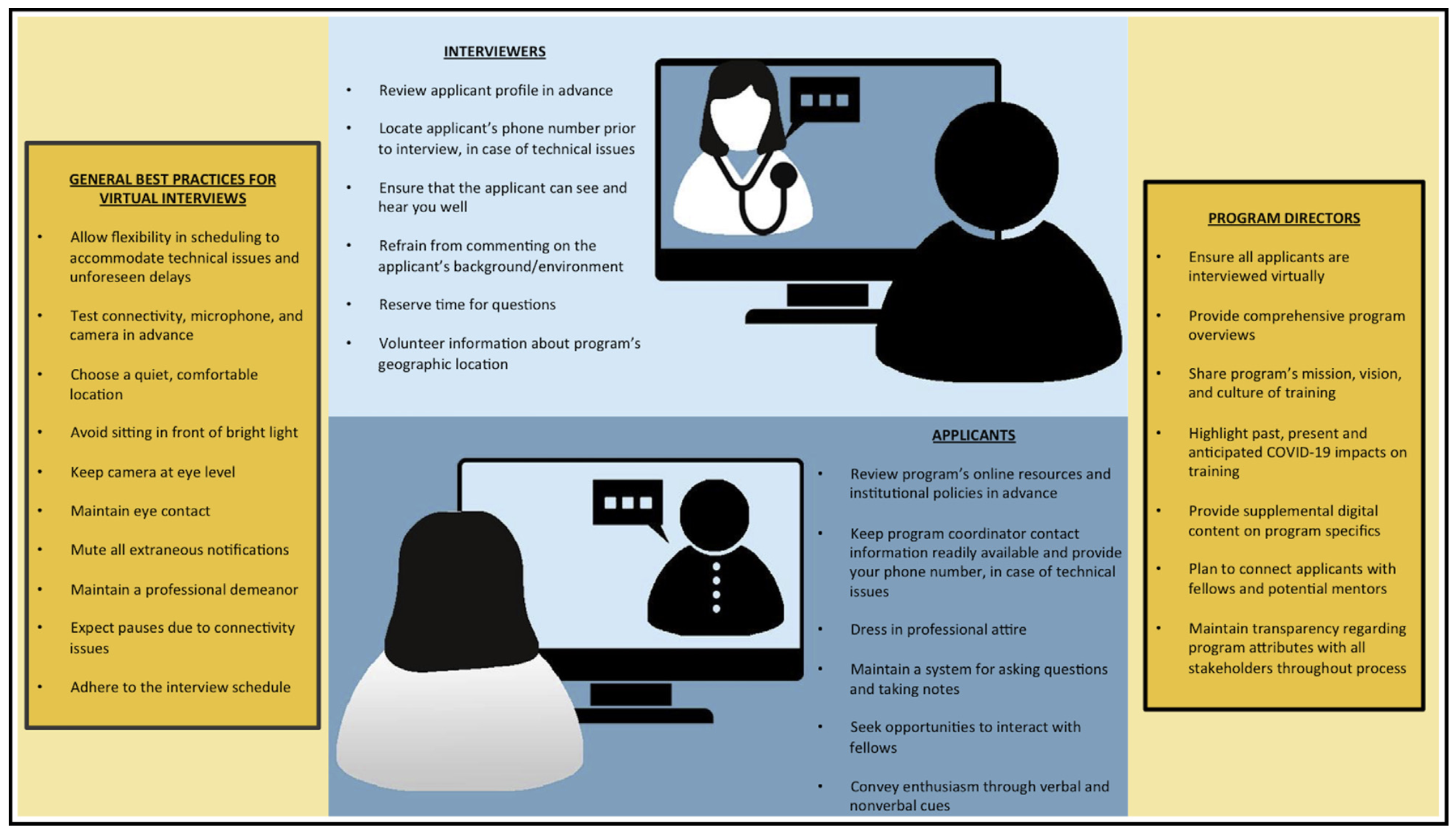 Dress the part

Maintain eye contact with the camera

Use nonverbal cues to convey interest, enthusiasm

Have program coordinator contact information readily available
Reza N et al. JACC Case Reports 2020
@noshreza
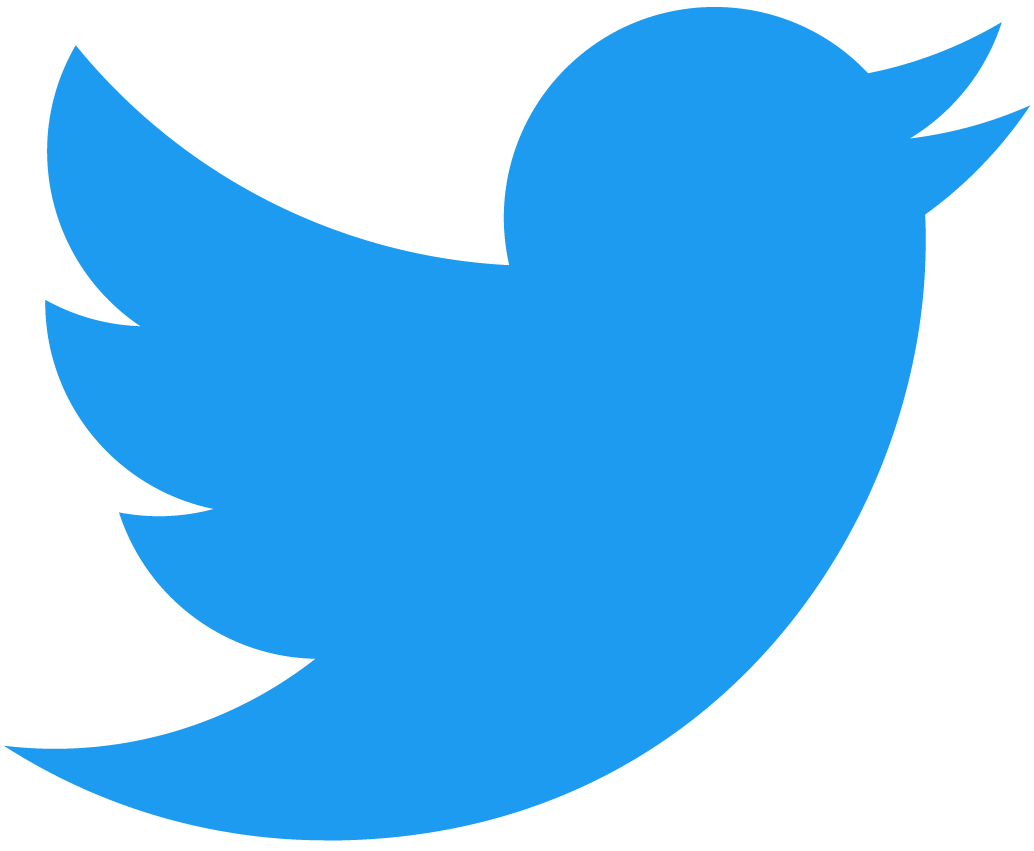 [Speaker Notes: Nosheen will be talking through these slides]
Review program websites, social media accounts

Look up your interviewers

Know your CV, ERAS, personal statement, research, narrative

Have questions prepared

Take breaks!
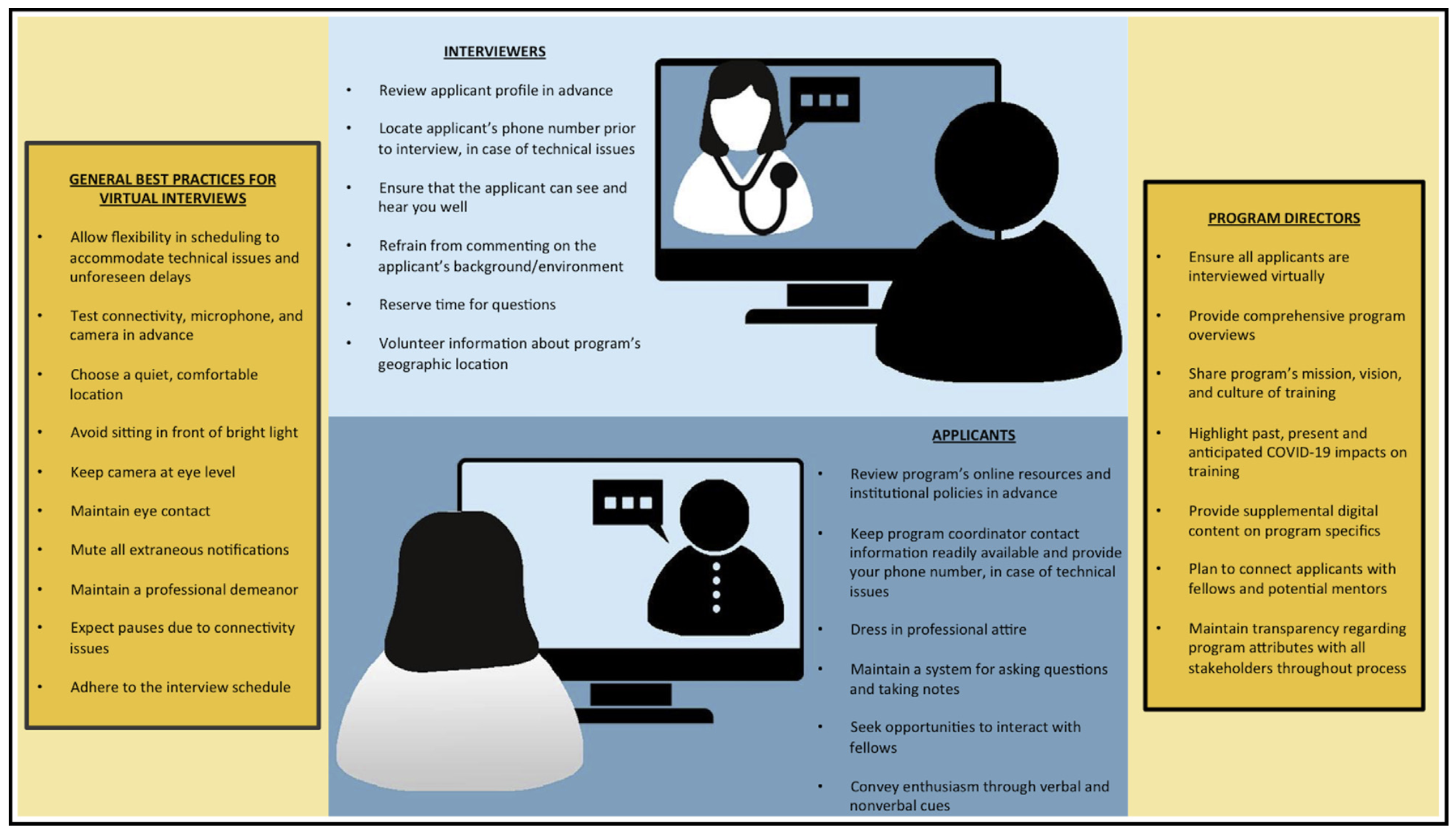 Reza N et al. JACC Case Reports 2020
@noshreza
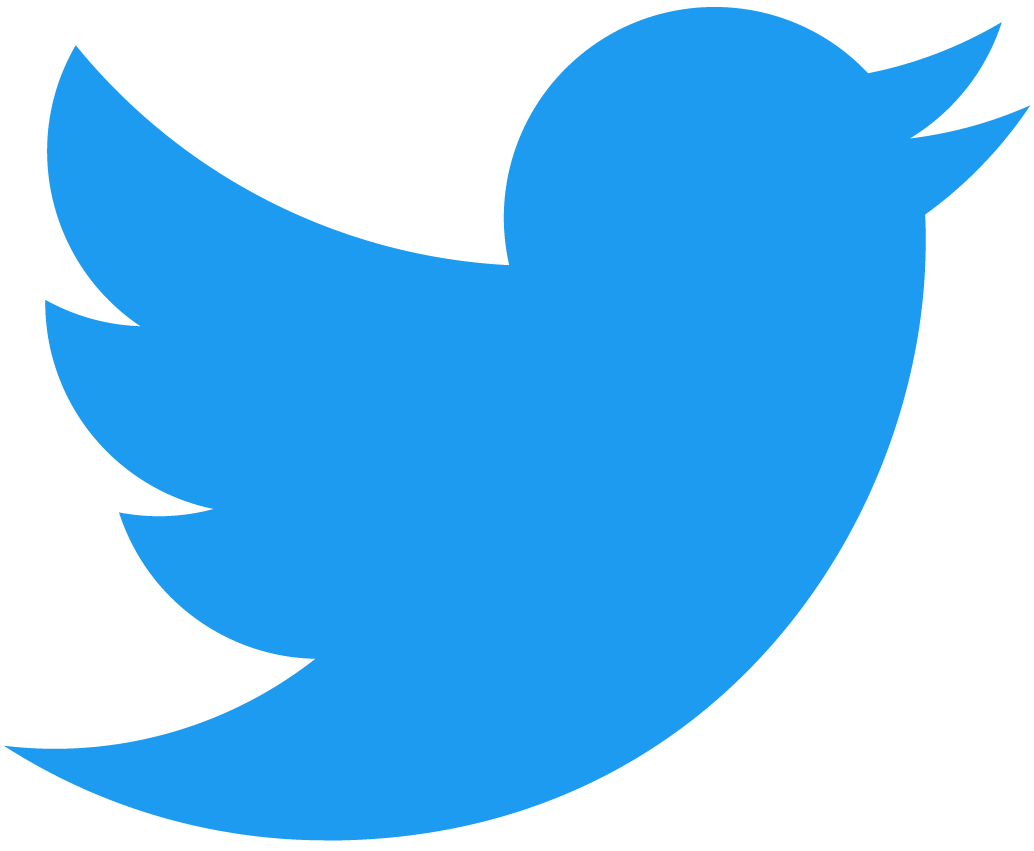 [Speaker Notes: Nosheen will be talking through these slides]
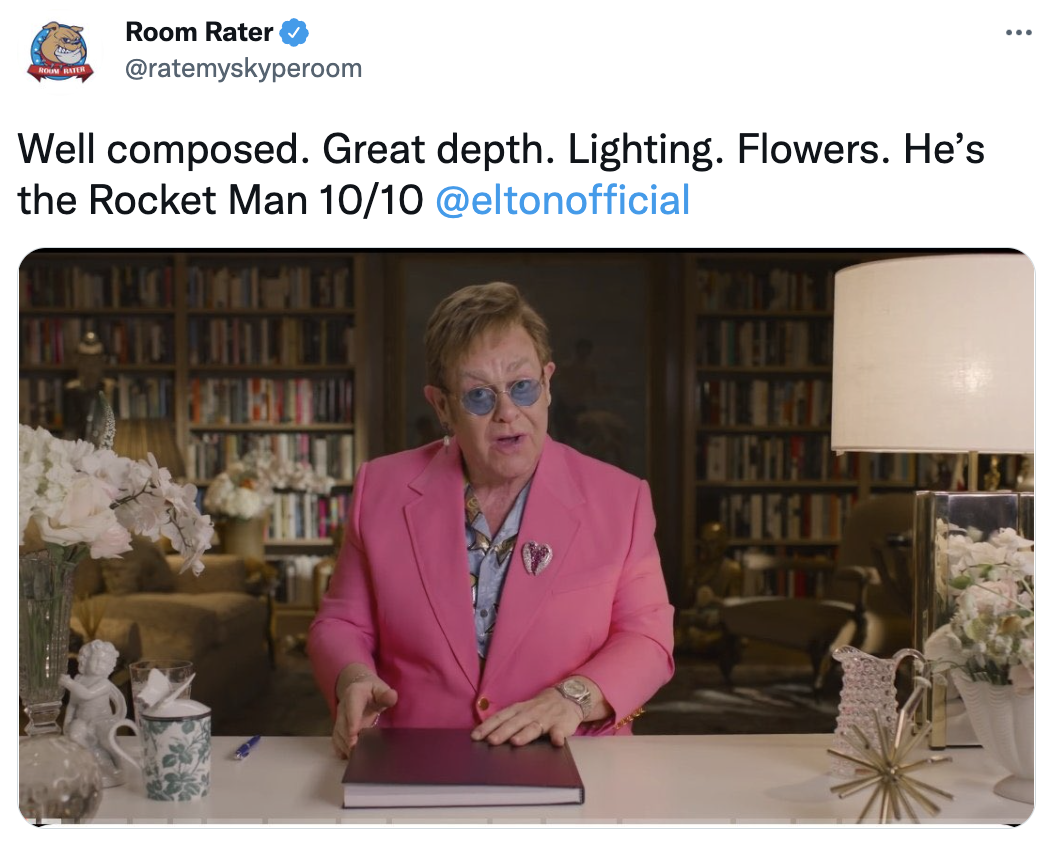 Have fun!
@noshreza
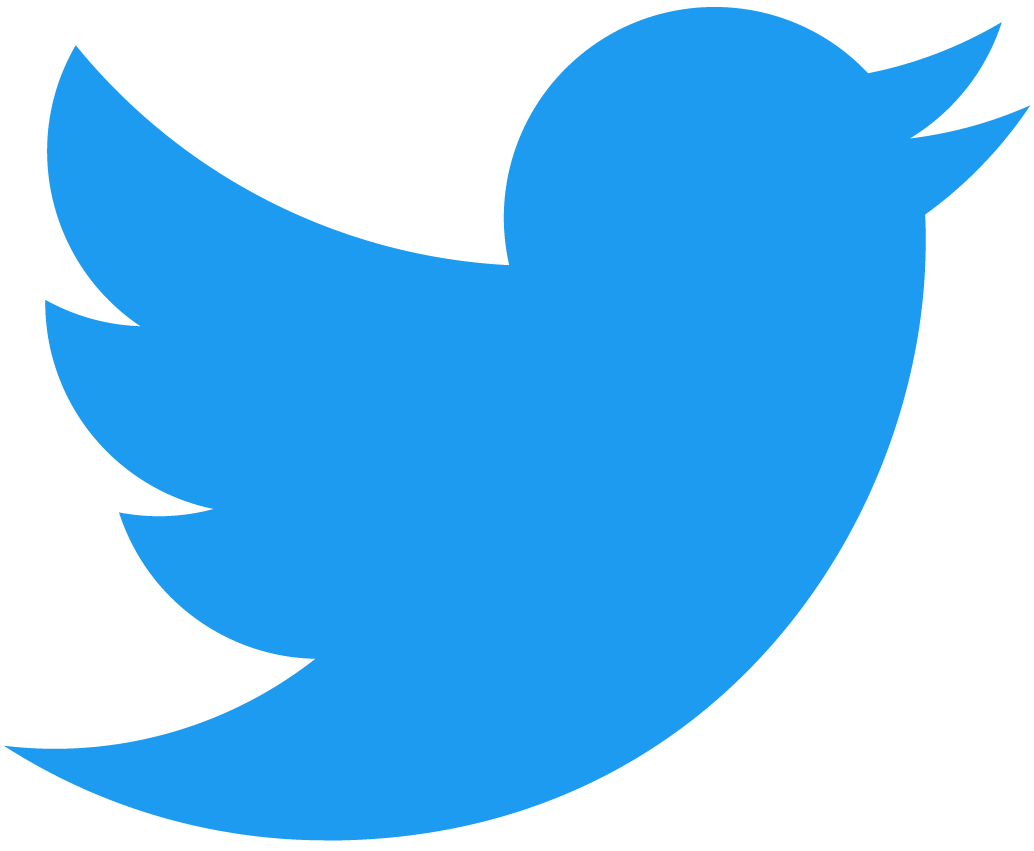 [Speaker Notes: Nosheen will be talking through these slides]
Best Practices for the In-Person Interview
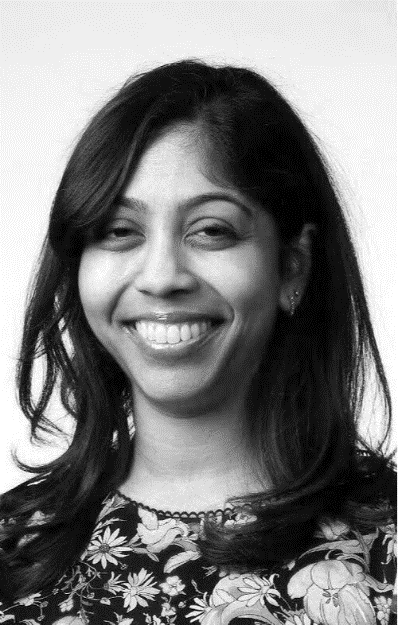 Lakshmi Tummala, MD, FACC
Assistant Professor of Medicine
Emory University School of Medicine
[Speaker Notes: Lisa to introduce. After this slide, we can take down the slide deck while Lakshmi presents.]
Introduction to the FIT Council
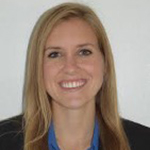 Emily Zern, MD
FIT Council Chair
Cardiology/Critical Care Fellow At Mass General
[Speaker Notes: Simran to introduce]
Current FIT Council
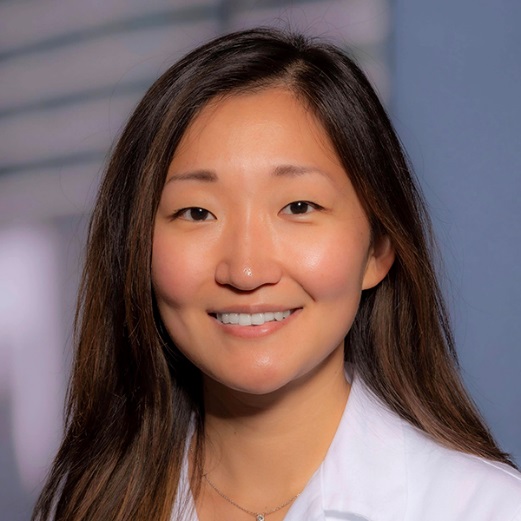 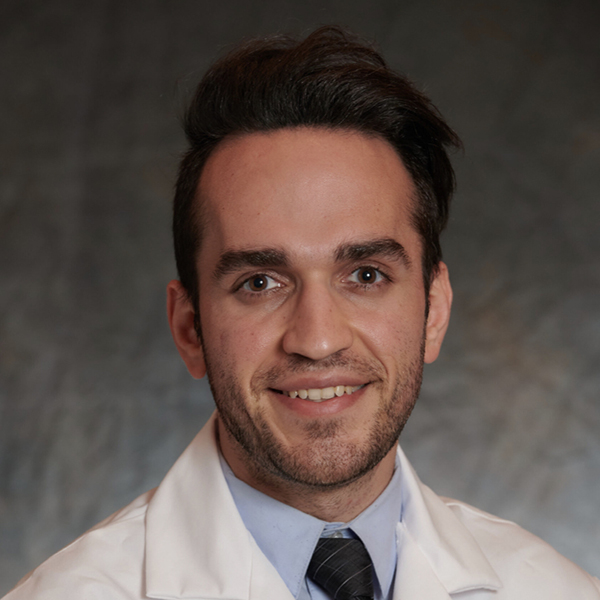 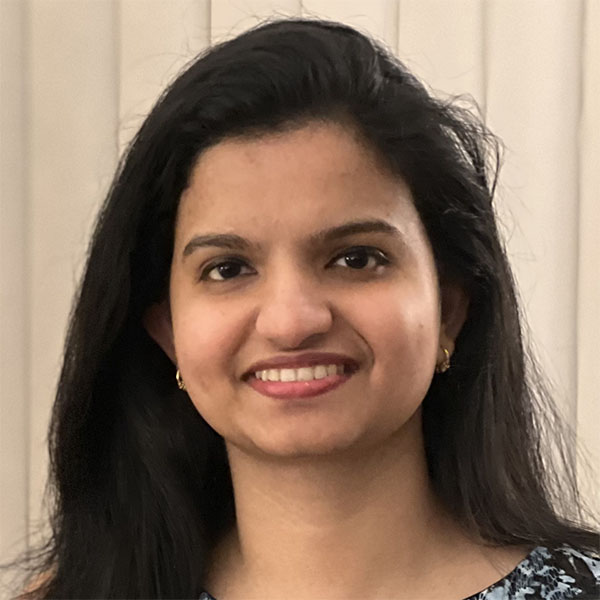 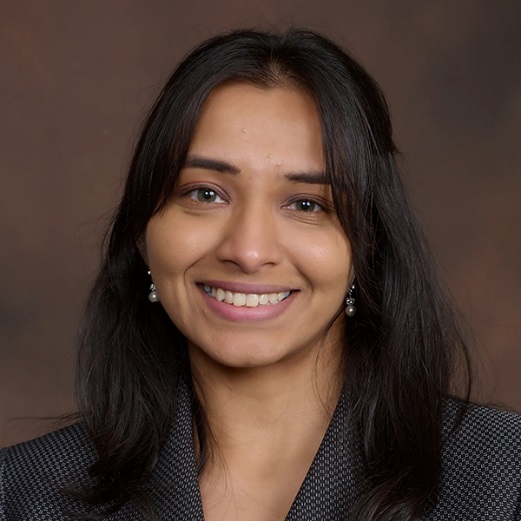 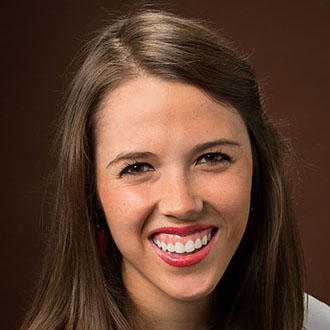 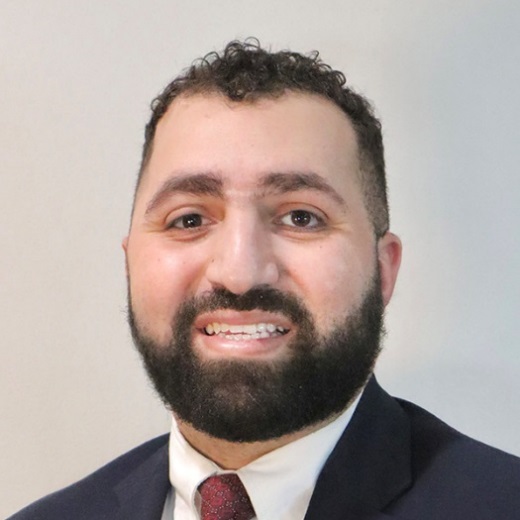 Tripti Gupta, MD
Ochsner Medical Center
Mo Khattab, MD
University of Oklahoma
Omid Amidi, MD
UCLA
Carson Keck, MD
MUSC
HJ Ryoo Ali, MD
Houston Methodist Hospital
Sonu Abraham, MD
Lahey Hospital & Medical Center
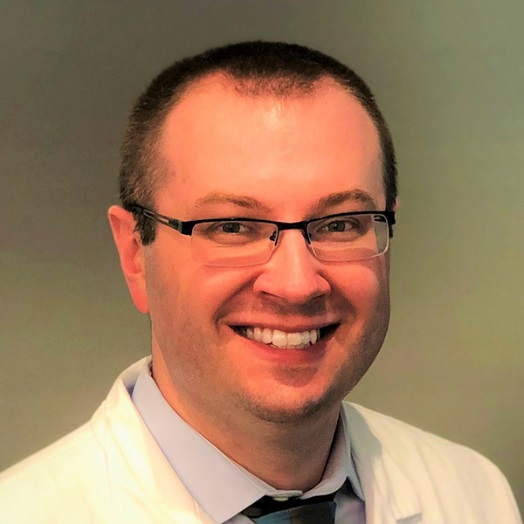 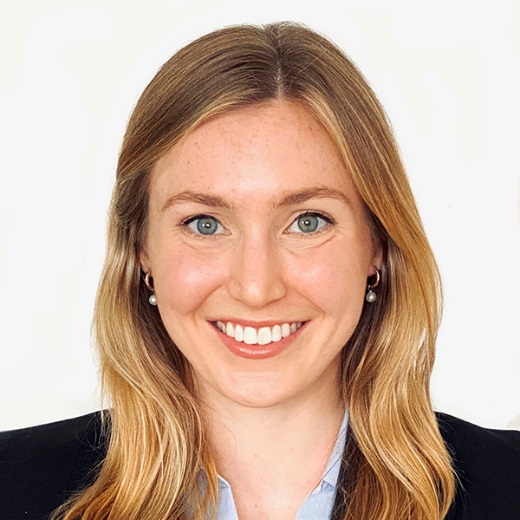 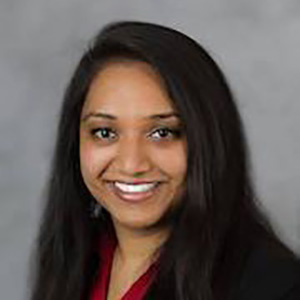 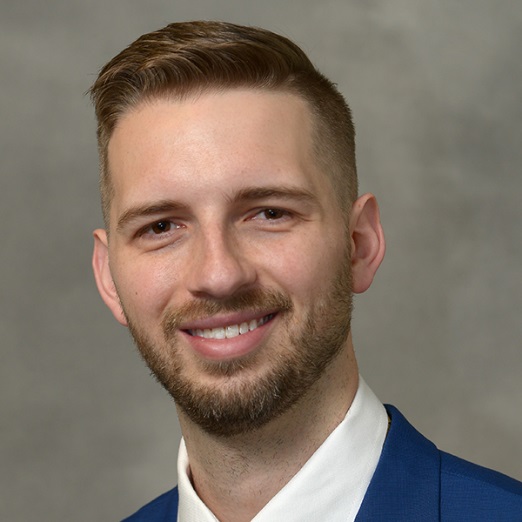 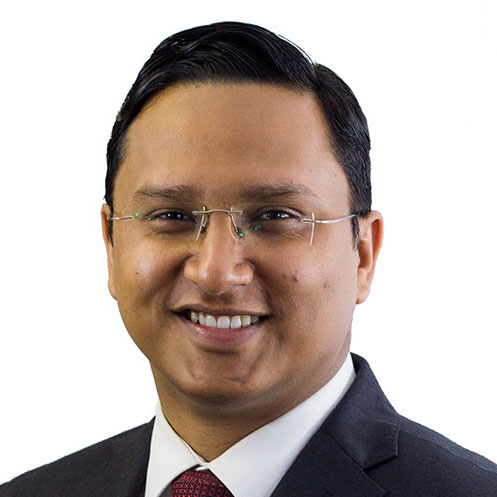 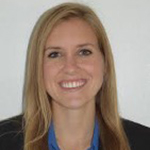 Shubha Deep Roy, MD
University of Iowa
Aaron Smith, MD
Medical College of Wisconsin
Jenna Spears, MD
Lankenau Medical Center
Ashley Patel, MD
Baylor
Ryan Mallory, MD
Indiana University
Emily Zern, MD
Mass General
Ashley Patel, MD
Baylor
[Speaker Notes: Emily to talk here]
Cardiology Applicant Mentorship Program
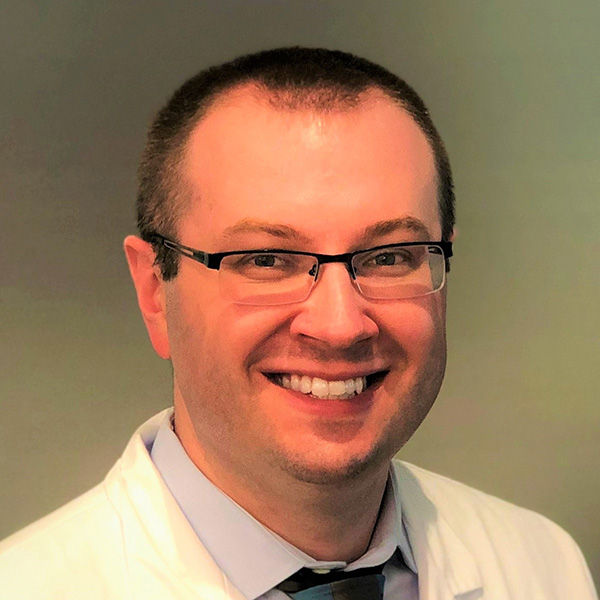 Aaron Smith, MD
FIT Council Member
Fellow in Cardiovascular Disease
Medical College of Wisconsin
[Speaker Notes: Simran to introduce aaron]
[Speaker Notes: Aaron to talk]
Cardiology Applicant Mentorship Program
A highly popular program started in 2020
Each applicant (you!) will be paired with a cardiology fellow/recent graduate from a separate institution
Your mentor will contact you directly at which time we will ask that you given them your CV and personal statement for review
Your mentor will also conduct a ~30-minute mock interview via video-conferencing software
After your interview, your mentor will provide feedback followed by additional time for questions about the interview process
[Speaker Notes: Aaron to talk]
Join the ACC as a Medical Resident
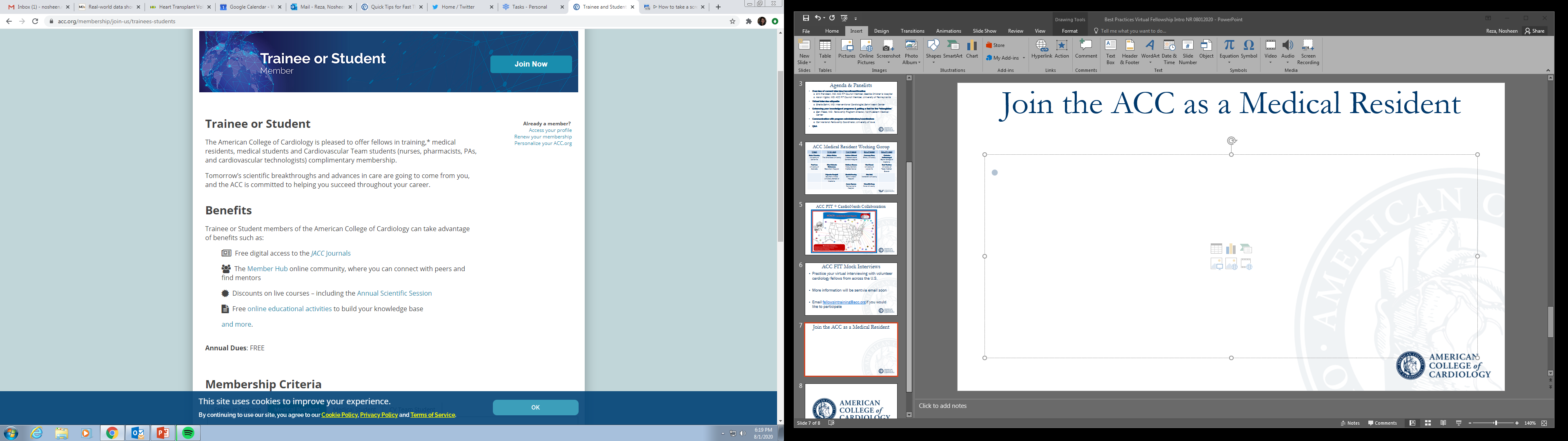 https://www.acc.org/membership/
join-us/trainees-students
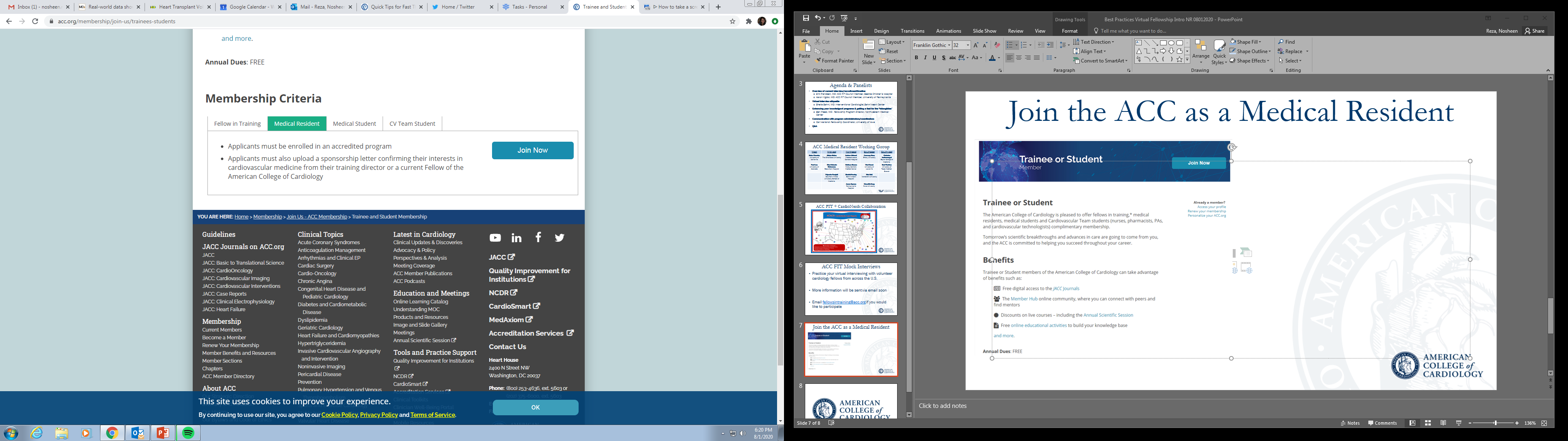 [Speaker Notes: Aaron to talk]
Best Practices For Clear Communication With Program Coordinators During Interview Season
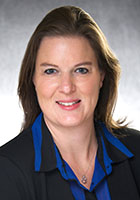 Cari Harland
ACC FACET Chair
Cardiology Fellowship Coordinator
University of Iowa
[Speaker Notes: Lisa to introduce Cari]
Etiquette for Telephone, Email and ERAS communication
[Speaker Notes: Cari to present]
Read the interview invitations in detail, some may go into depth more than others
For Example, 
University of Iowa virtual invitation will include:
Interview Dates
How to schedule your interview
How many applicants we plan to interview per session
Time zone converter
Length of each interview
Number of interviewers
Link to our program website
Includes videos about living in Iowa City
Interview platform that we plan to use
Zoom, Thalamus, Microsoft Teams, WebEx
[Speaker Notes: Cari to present]
Reply to email/ERAS communication promptly
Some programs may send out invites one week and start interviews the next week
For in person interviews, we would send out invites 2-3 weeks before the first interview to allow applicants time to make travel arrangements
Some programs may provide more details in confirmation, if interviewing in person
Hotels near the hospital
Nearby airports with distance to Iowa City
[Speaker Notes: Cari to present]
Keep calls to program coordinators to a minimum
Each program has their own internal timeline
Our program receives around 500 applications per year, it takes time to get through them all

Check program’s website for target date to send out interview invitations
[Speaker Notes: Cari to present]
Communication Before Interview Day
[Speaker Notes: Cari to present]
Confirmation of the interview date
Tips for successful virtual interview day
Interview Schedule will be sent with zoom link/other interview platform information
Program Welcome
Confirmation of phone number in case there are technological issues on interview day
If you need to cancel your interview, please do so in a timely manner
[Speaker Notes: Cari to present]
Advice for Interview Day
[Speaker Notes: Cari to present]
Use your first and last name when you log in for your interview
Be on time/not too early
Make sure your mic/camera are working properly
Make sure you have a reliable internet connection
Dress as if you were in an in-person interview
Interview in an area free of distractions
If you are not comfortable with the program’s interview platform request a trial run
If you turn off your camera, communicate with the program coordinator
[Speaker Notes: Cari to present]
What a Virtual Interview Day Will Look Like at the University of Iowa
[Speaker Notes: Cari to present]
We will interview 6 applicants per half day session with a total of 10-12 sessions
Morning sessions start at 8:30 AM, afternoon sessions start at 1:00 PM
Log into zoom 10 minutes before start time
Short welcome by program director 5 minutes before start time
Directions on how you will virtually be moved around to each interview
Will be 5-6 interviews
Chat session with fellows which includes information on calls/rotations in our program
[Speaker Notes: Cari to present]
What an In-Person Interview Day Will Look Like at the University of Iowa
[Speaker Notes: Cari to present]
Pre-interview dinner the night before downtown Iowa City
Arrive at the hospital between 7:30 and 8:00 AM CST
Full or half day interviews
Interview with at least 4 faculty
Tour of the hospital
Lunch with current fellows
Some programs may have you join in on a conference
[Speaker Notes: Cari to present]
After Interview Day
[Speaker Notes: Cari to present]
Set up additional interviews if needed
Additional question and answer sessions with fellows
After interview are complete
In place of pre-interview dinners
Post-interview happy hours
Thank you note
[Speaker Notes: Cari to present]
In closing, remember:
Be patient
We are all in this together
Read every line of emails you receive from programs
[Speaker Notes: Cari to present]
Ask the Experts Panel Discussion
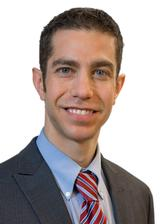 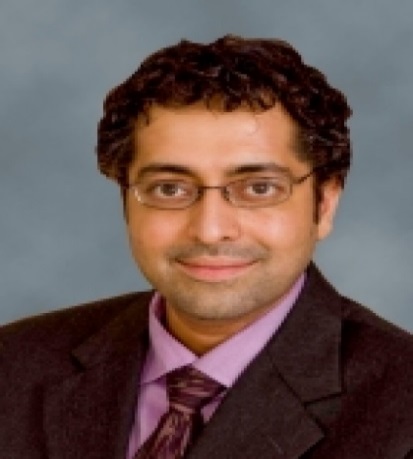 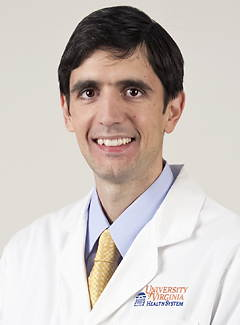 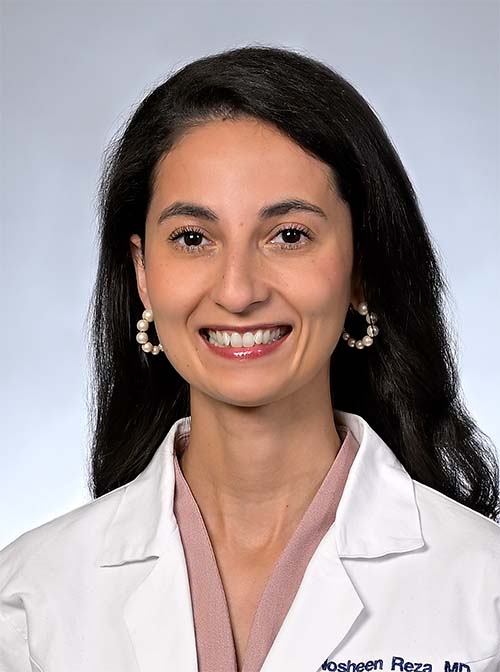 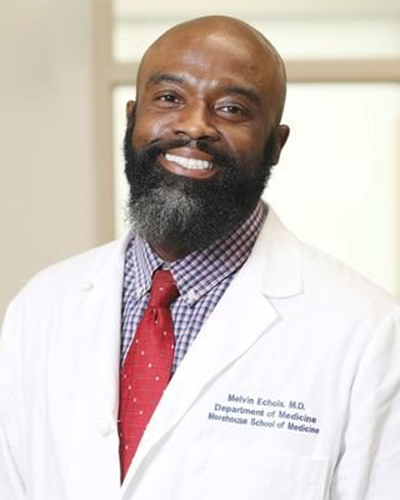 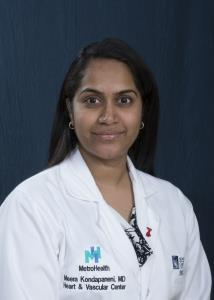 Harsimran Singh, MD, FACC, PD at New York Presbyterian-Weill Cornell
Melvin Echols, MD, FACC, PD at  Morehouse School of Medicine
Benjamin Freed, MD, FACC, PD at Northwestern University
Meera Kondapaneni, MD, FACC, PD at MetroHealth/Case Western Reserve
Nosheen Reza, MD, FACC
APD at
University Of Pennsylvania Medical Center
Victor Soukoulis, MD, FACC, PD at , University of Virginia
[Speaker Notes: Lisa to introduce the program.  After the panelists are presented, we can take down the slide deck]
Sign Up for the Cardiology Application Mentorship Program
https://accmembership.wufoo.com/forms/2022-mock-interview-application-for-residents/
[Speaker Notes: Kimarie to talk as we progress through these slides]